Figure 20. Calyptogena makranensis n. sp., RV Sonne, stn 322. A–D. Paratype, SMF 327541, L=66.5 mm. A. Exterior of left ...
J Molluscan Stud, Volume 72, Issue 4, November 2006, Pages 359–395, https://doi.org/10.1093/mollus/eyl022
The content of this slide may be subject to copyright: please see the slide notes for details.
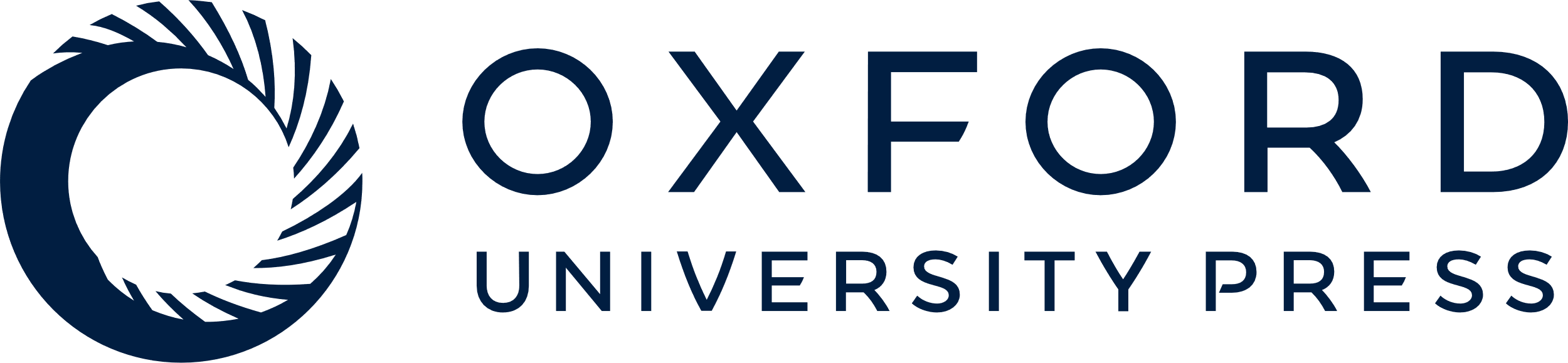 [Speaker Notes: Figure 20. Calyptogena makranensis n. sp., RV Sonne, stn 322. A–D. Paratype, SMF 327541, L=66.5 mm. A. Exterior of left valve. B. Exterior of right valve. C. Interior of left valve. D. Interior of right valve. E–G. Paratype, SMF 327542, L=33.7 mm. E. Exterior of left valve. F. Interior of left valve. G. Interior of right valve.


Unless provided in the caption above, the following copyright applies to the content of this slide: © The Author 2006. Published by Oxford University Press on behalf of The Malacological Society of London, all rights reserved]